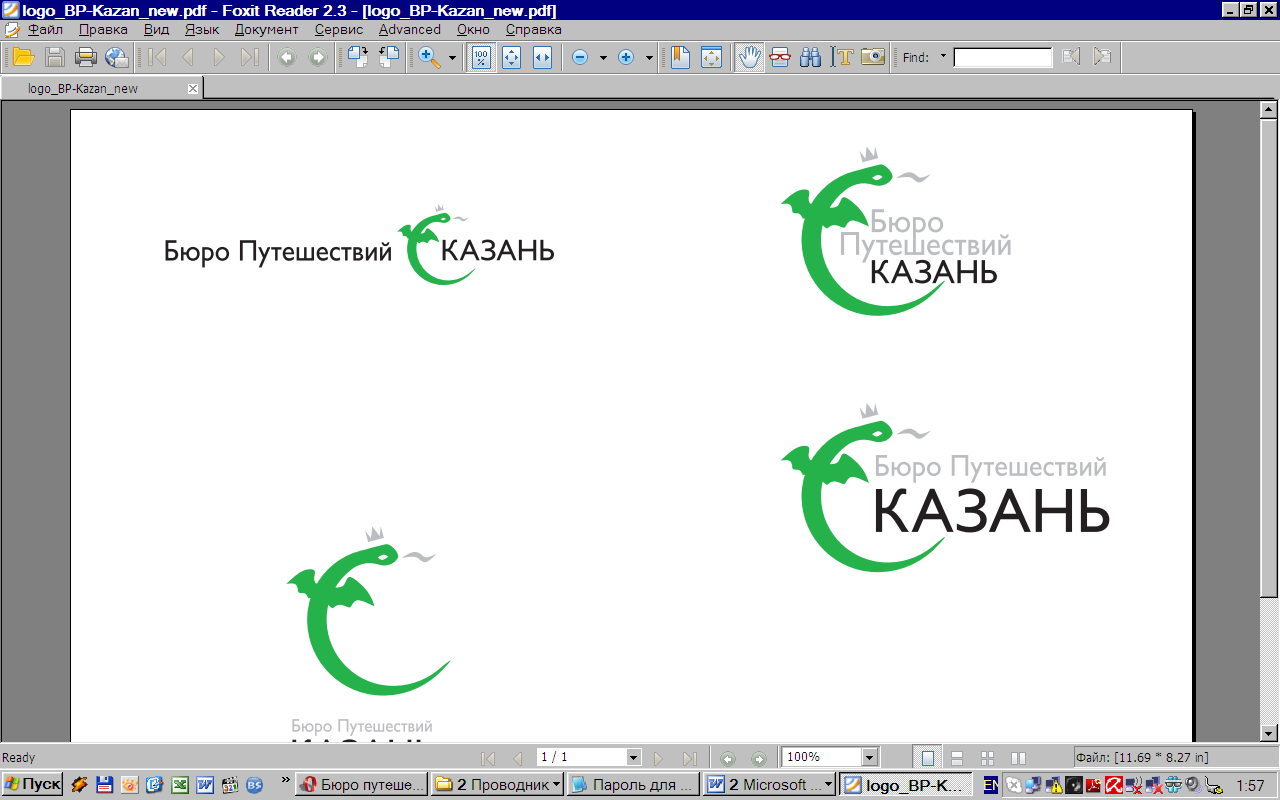 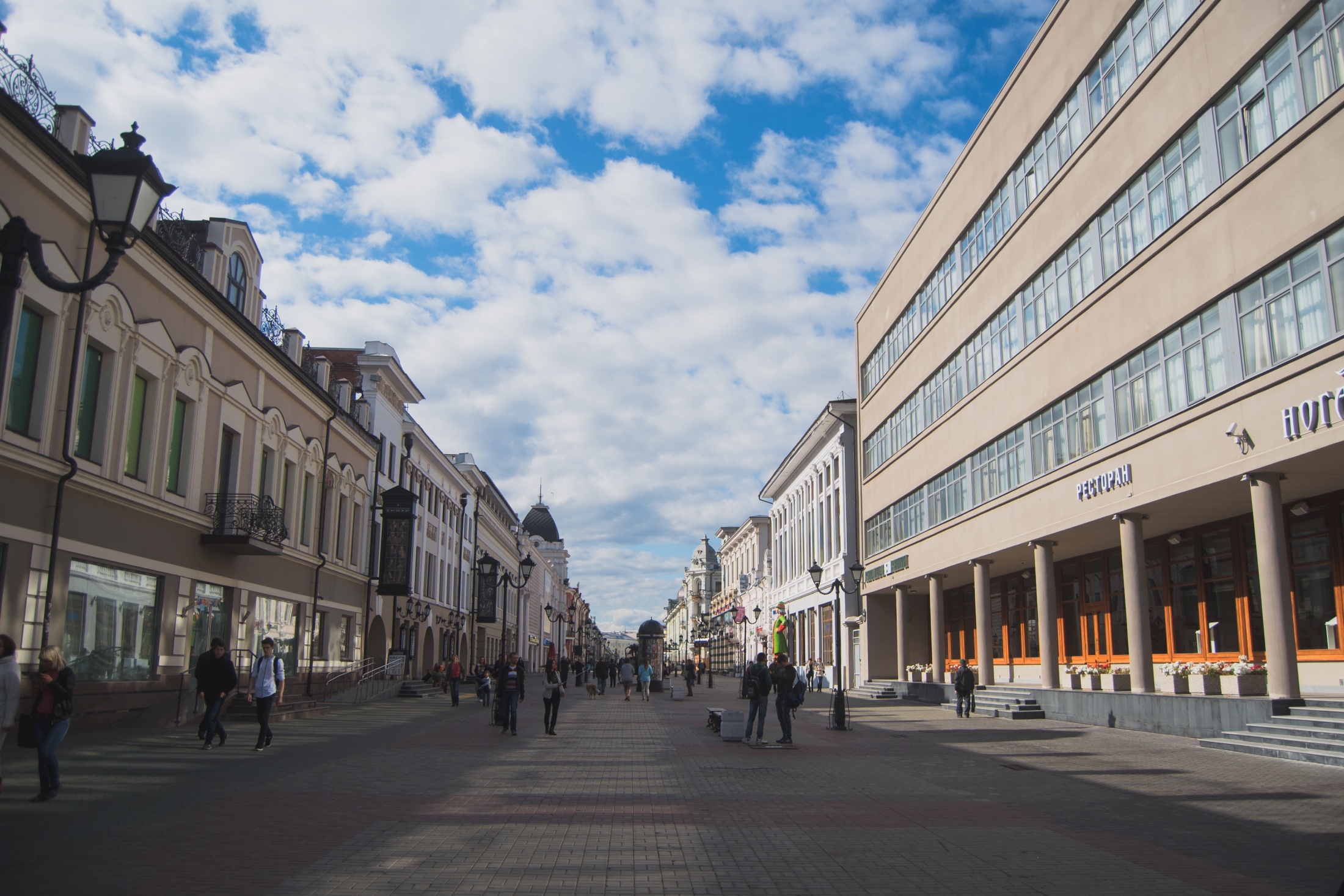 По Казани купецкой-кабацкой
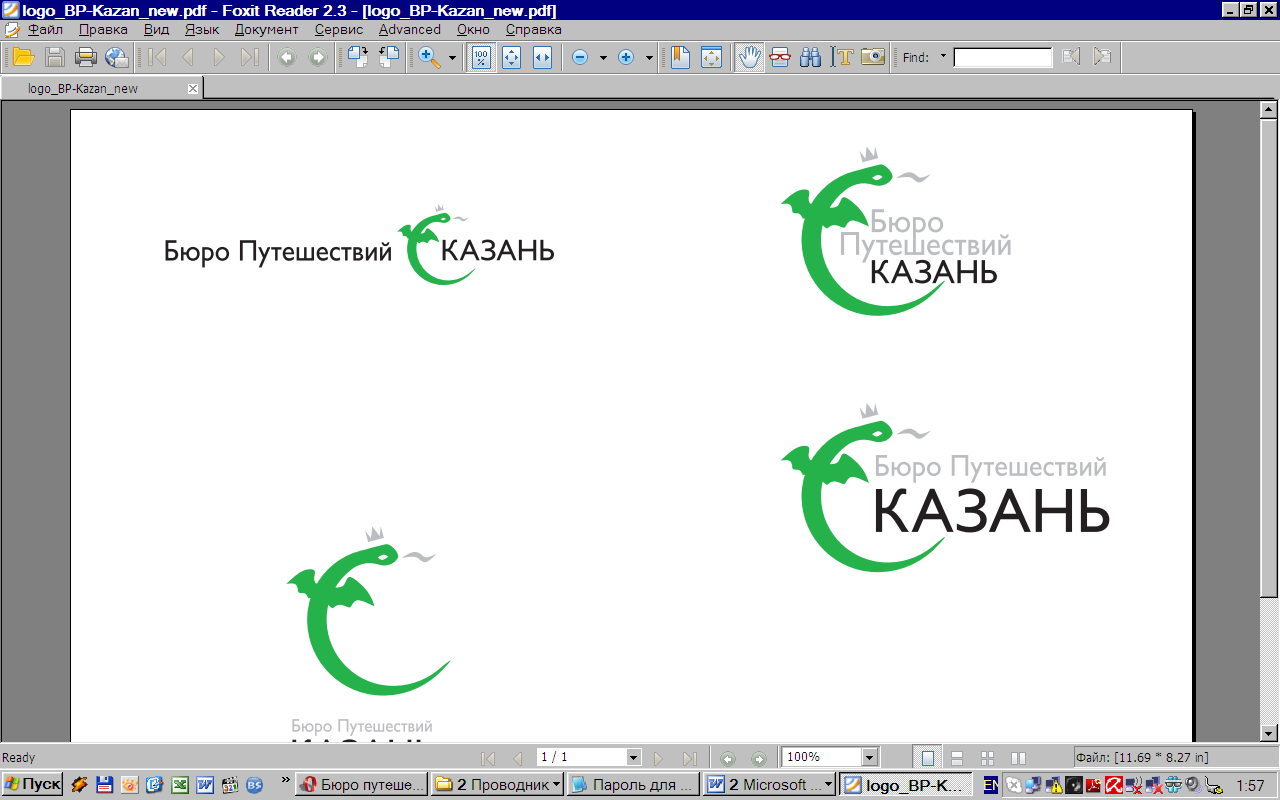 По Казани купецкой - кабацкойАвторский коллектив турфирмы ООО «Алена»
Цель маршрута
Привлечение туристов ранее посетивших Казань, для знакомства с еще одной страницей жизни города.
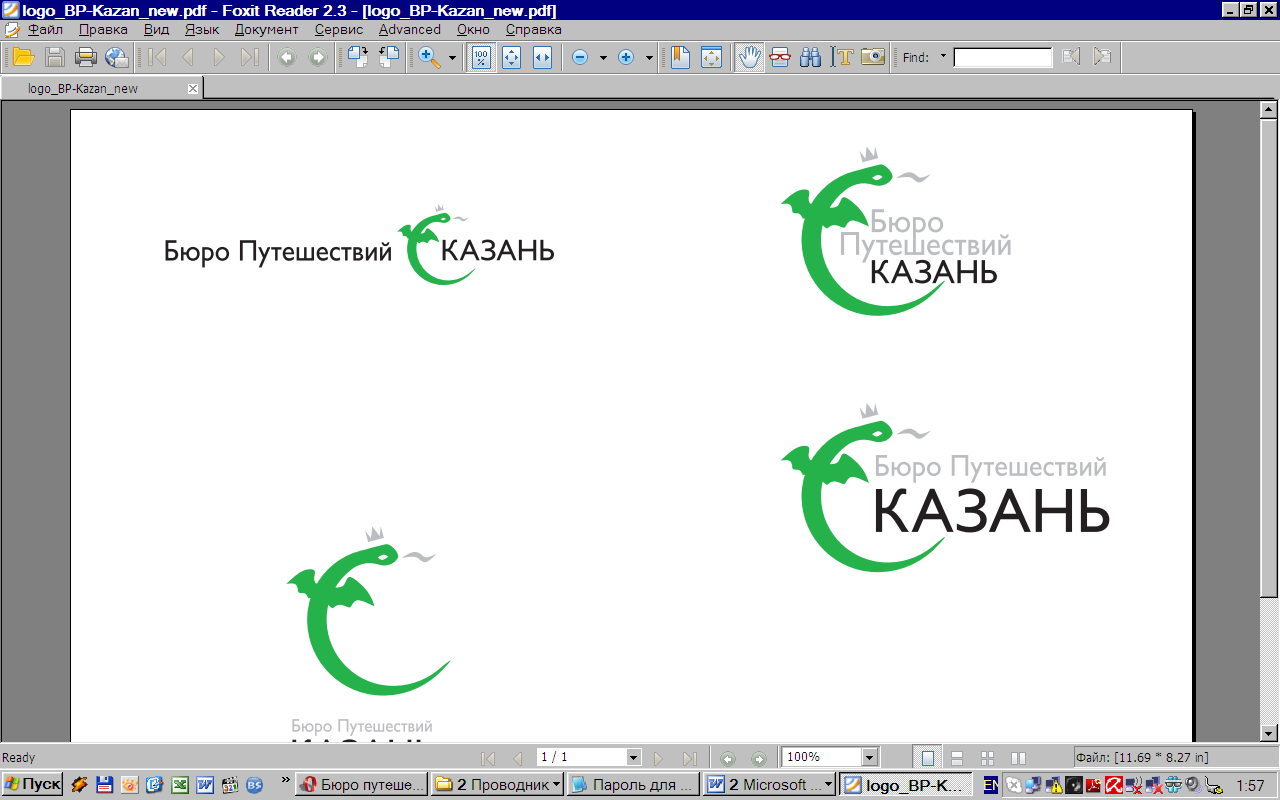 Задача данного маршрутаПознакомить гостей города с купеческими династиями нашего края, показать их жизнь и быт. Посетить сохранившиеся дома .
Описание маршрута
Показываем и рассказываем о жизни и быте купеческих династий живших в Казани .
День 1Встреча туристов
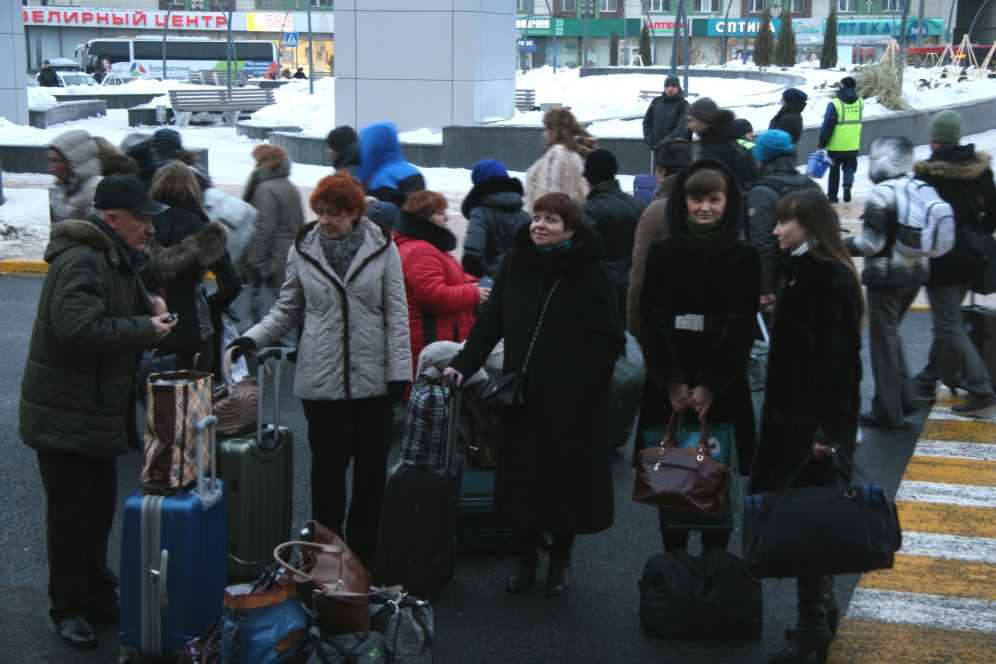 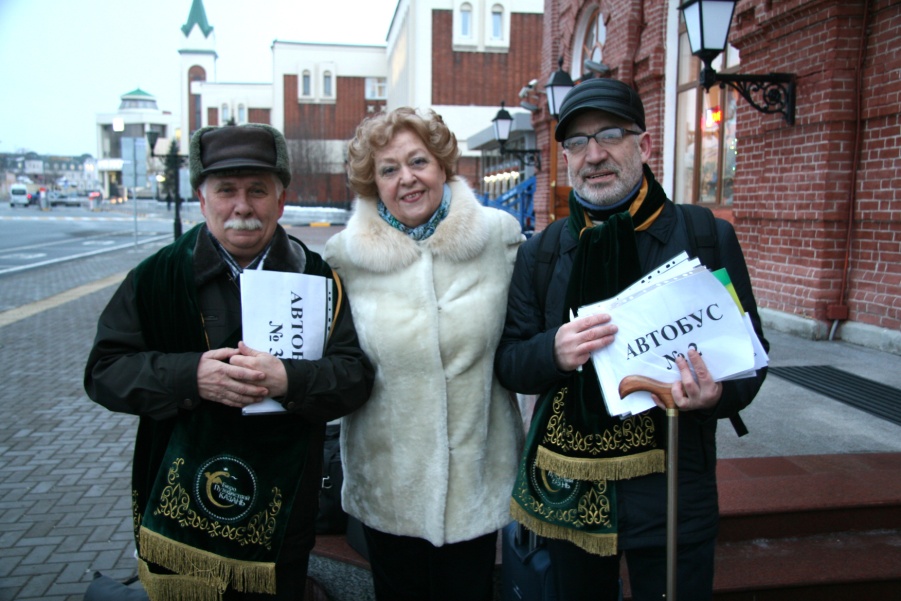 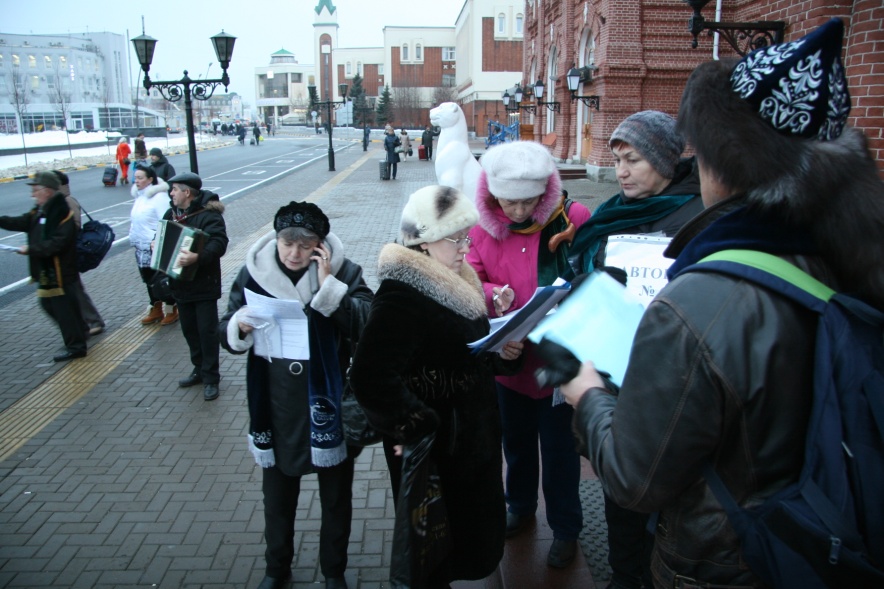 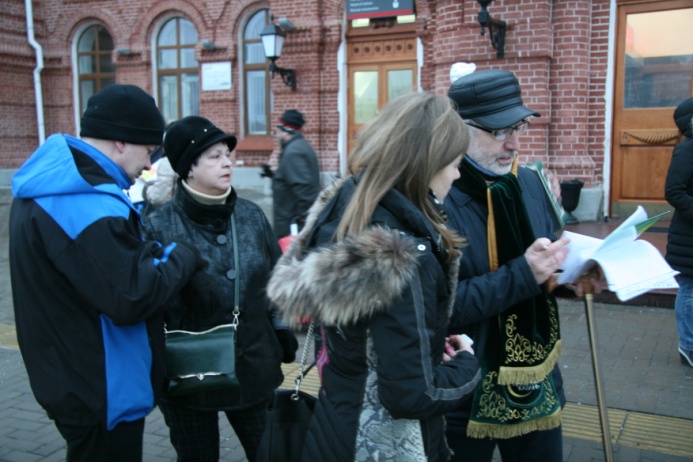 Пешеходная экскурсия по ул. Джалиля
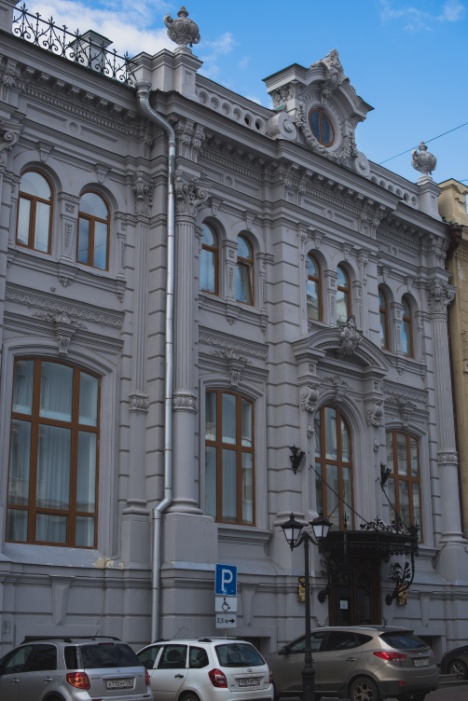 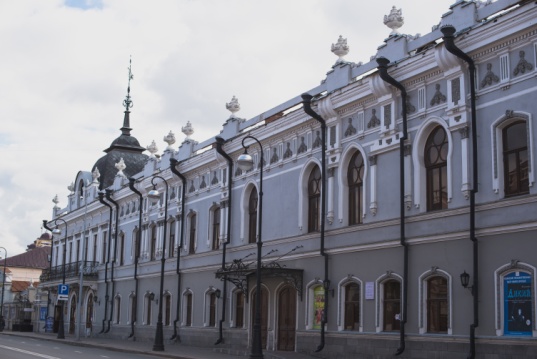 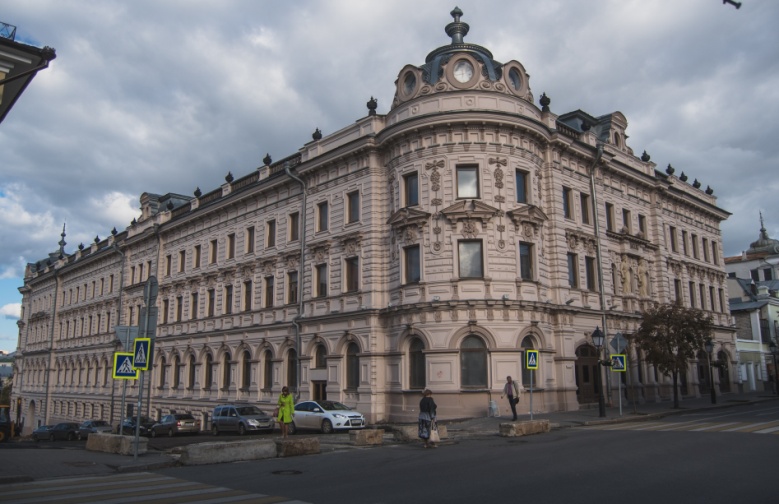 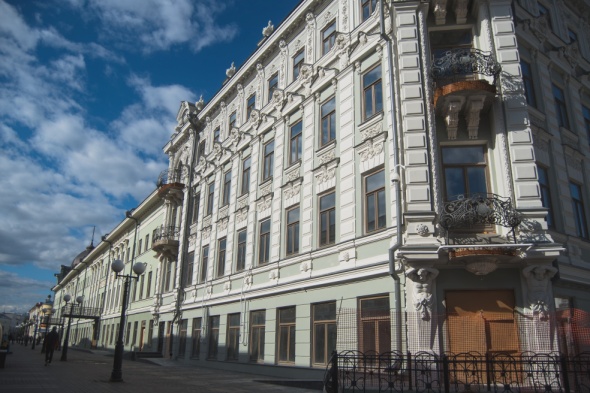 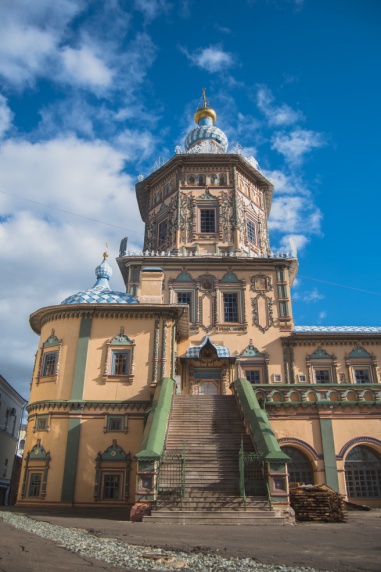 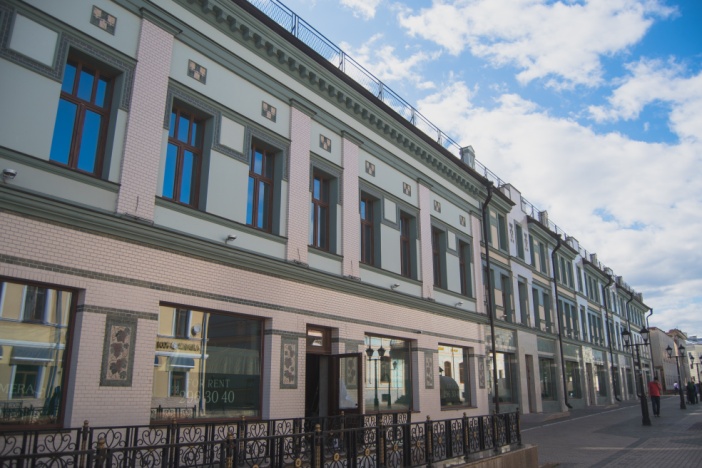 Прогулки по университетскому городку с посещением дома Ушковой
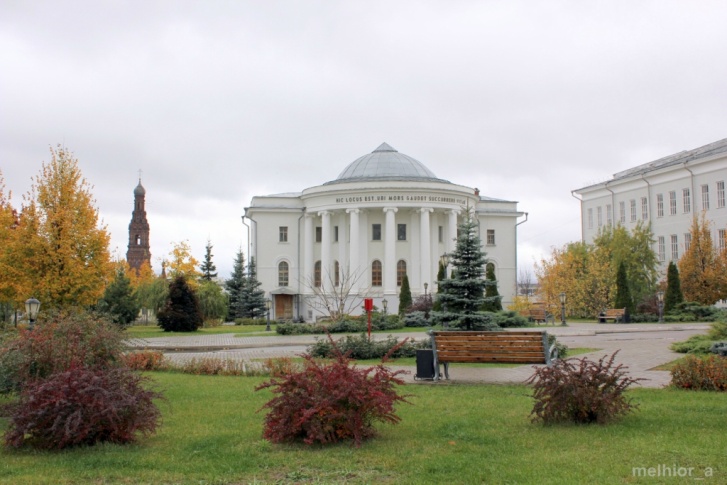 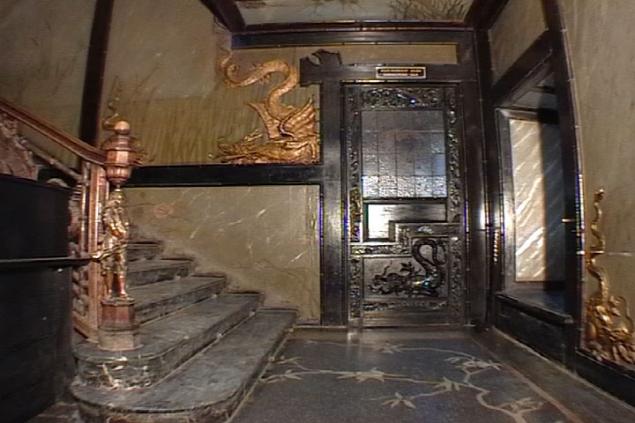 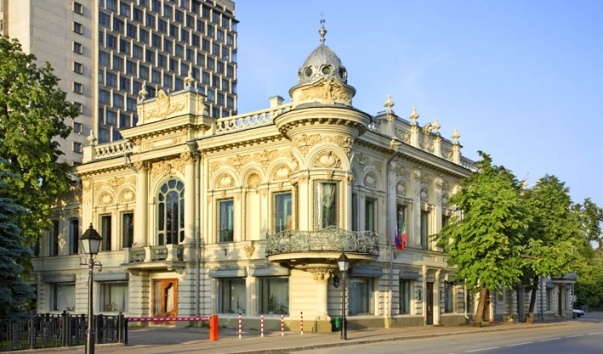 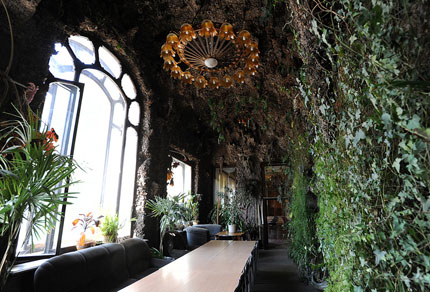 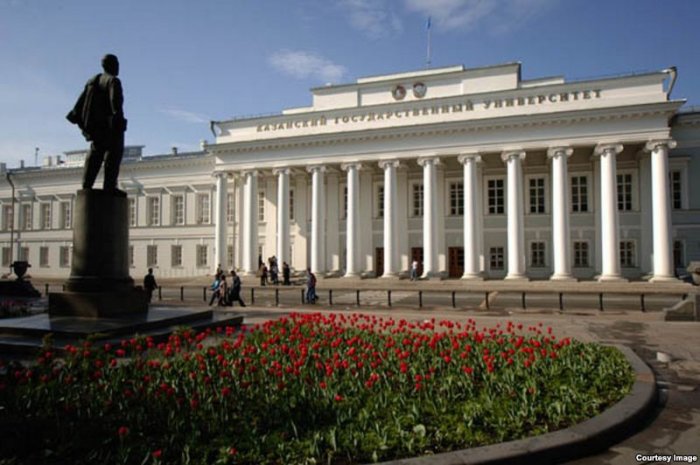 Пешеходная экскурсия «Казанский Арбат» - по улице четырех веков.
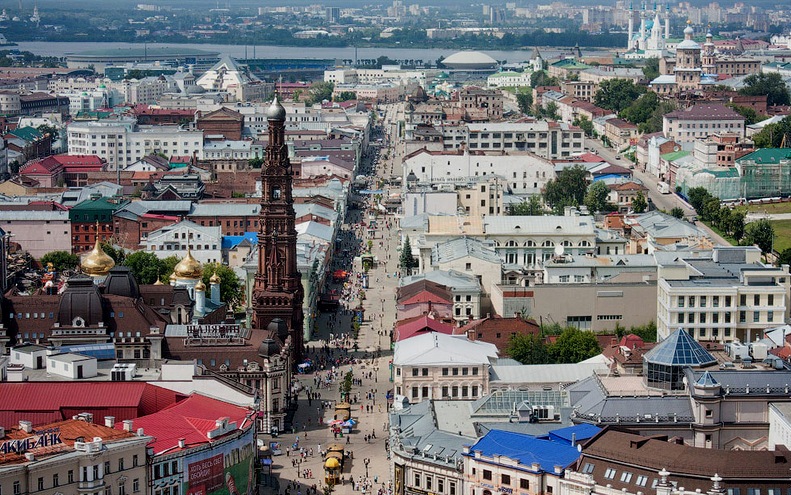 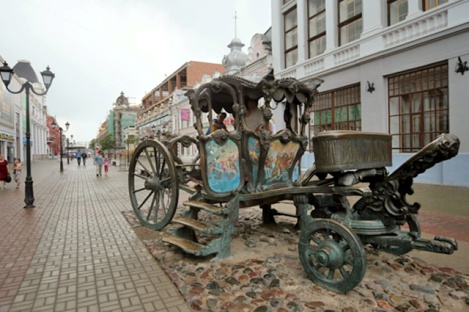 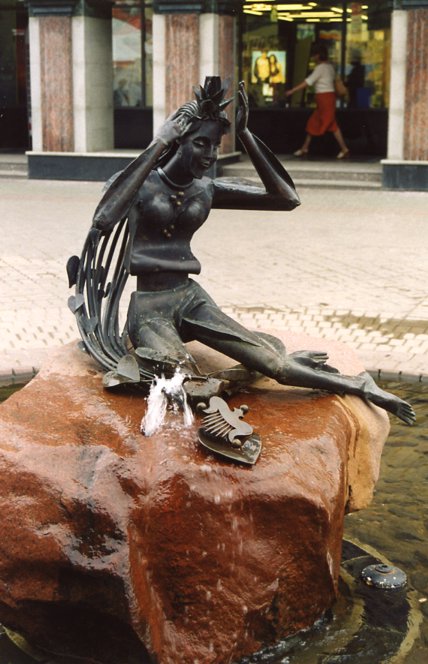 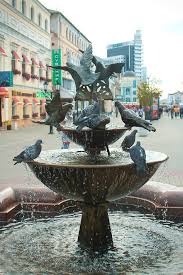 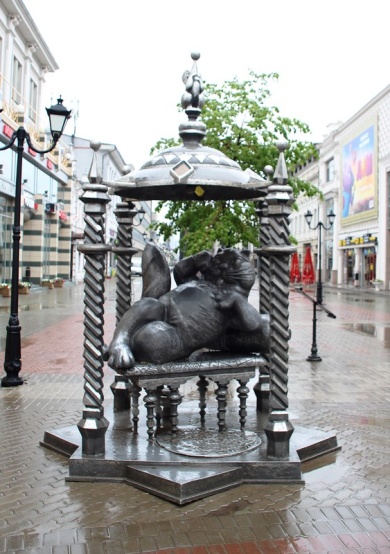 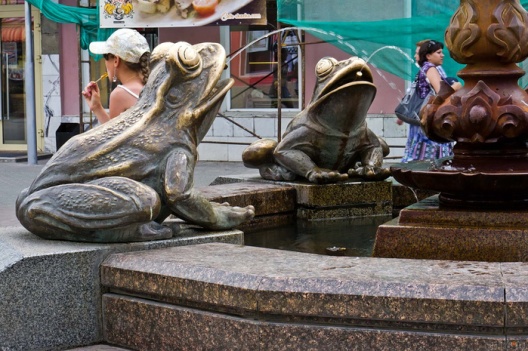 Автобусная обзорная экскурсия по городу
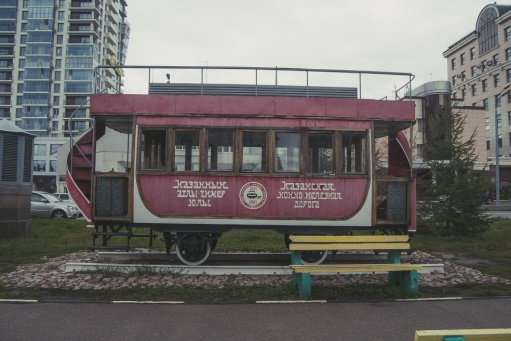 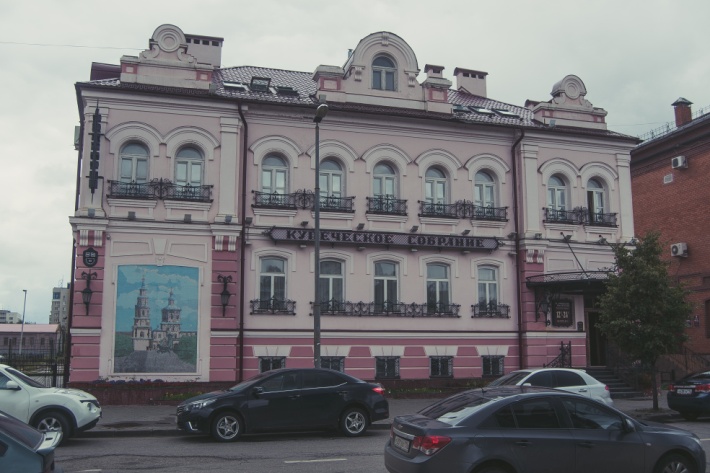 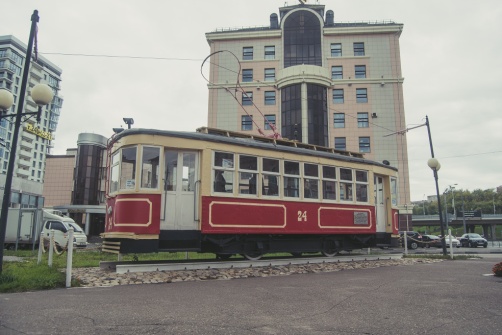 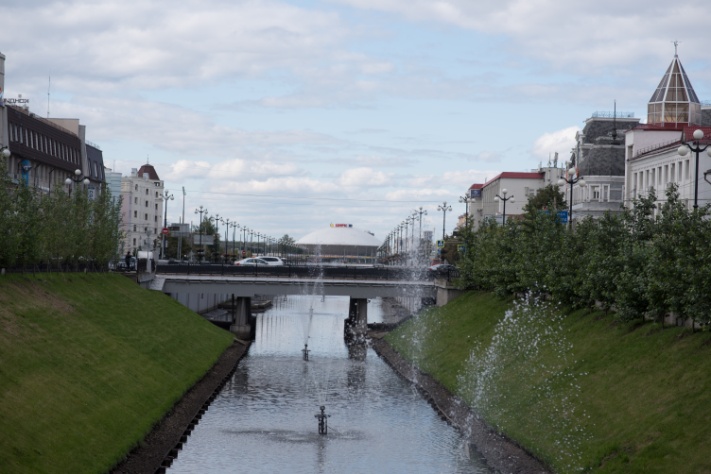 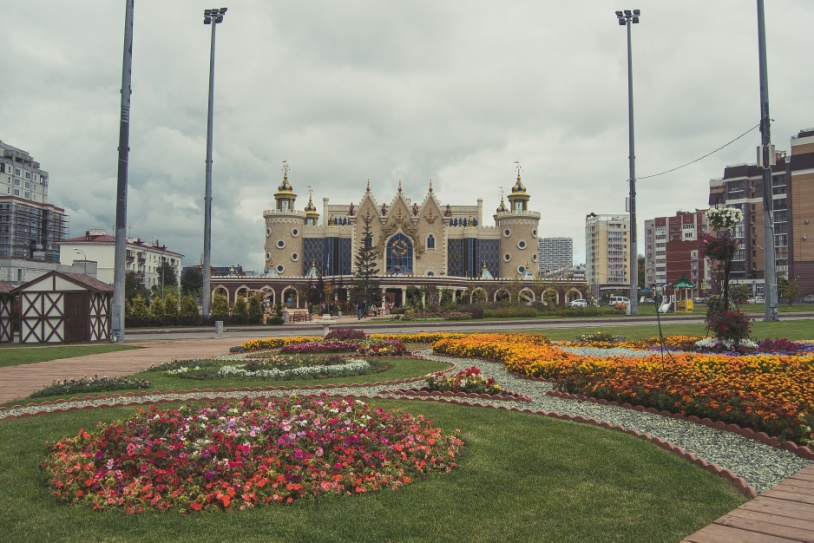 Дегустация спиртных напитков Казанского завода в магазине Арыш Мае
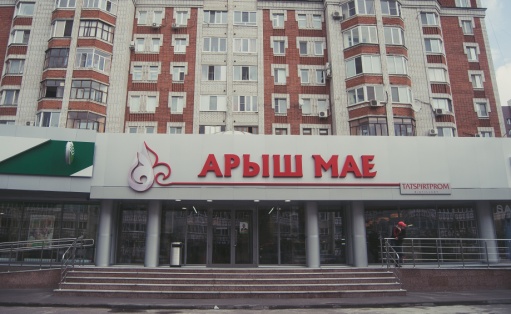 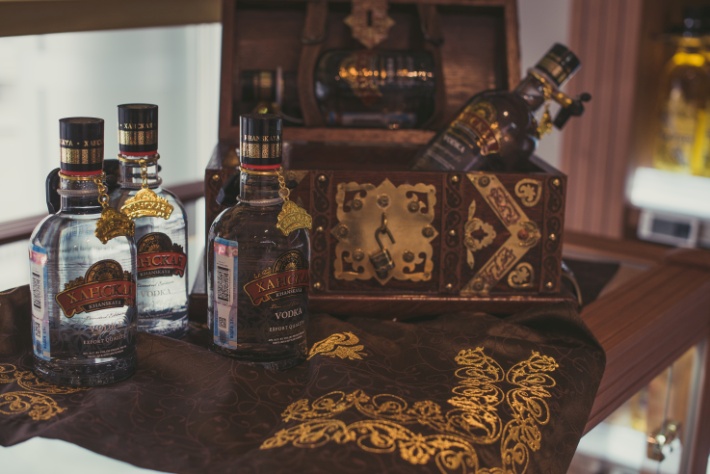 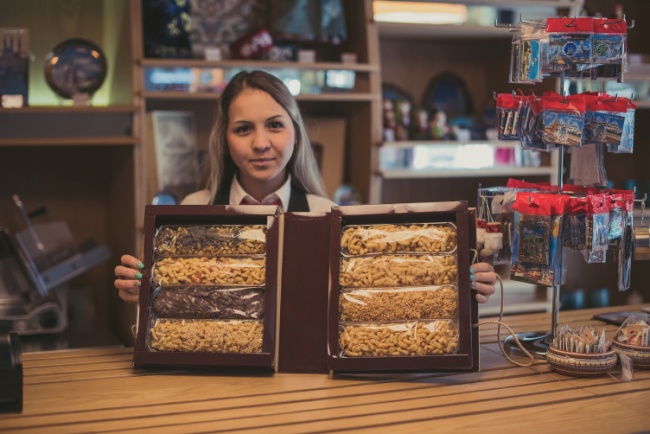 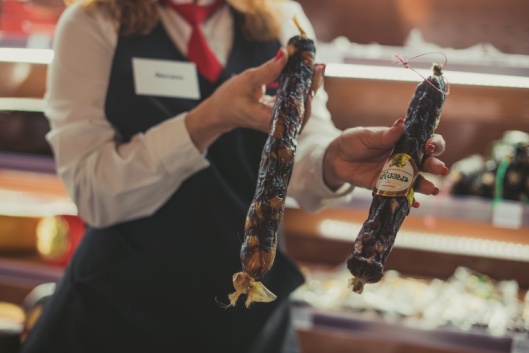 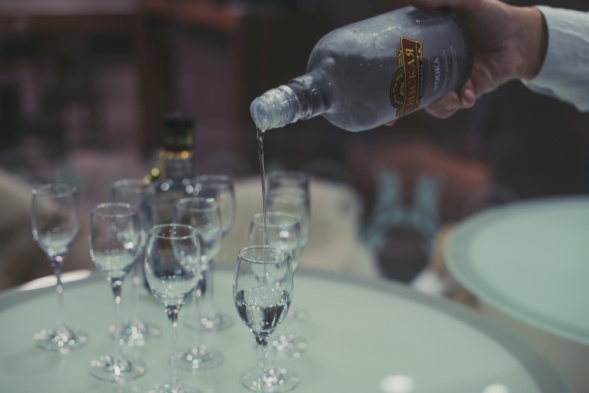 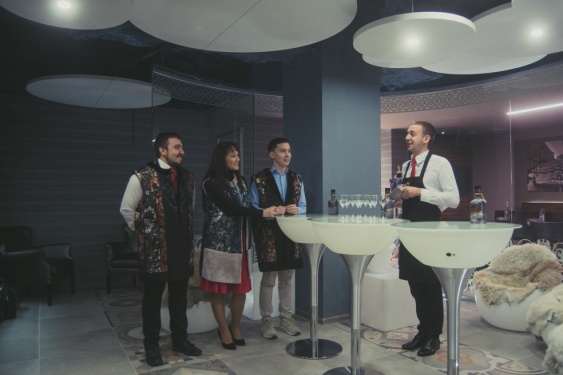 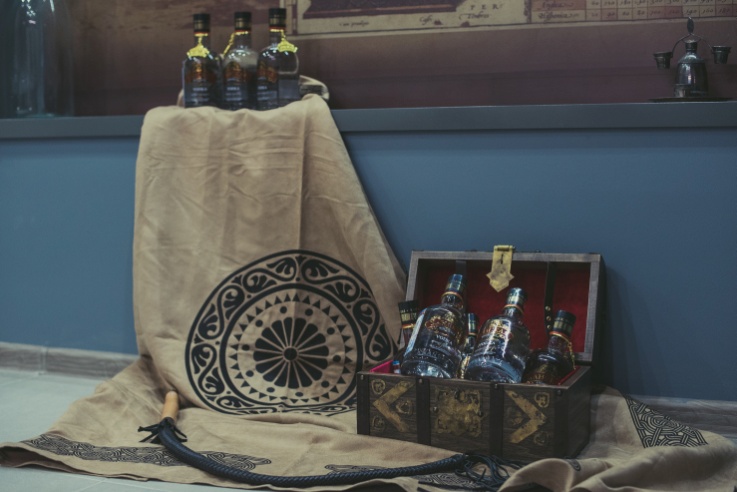 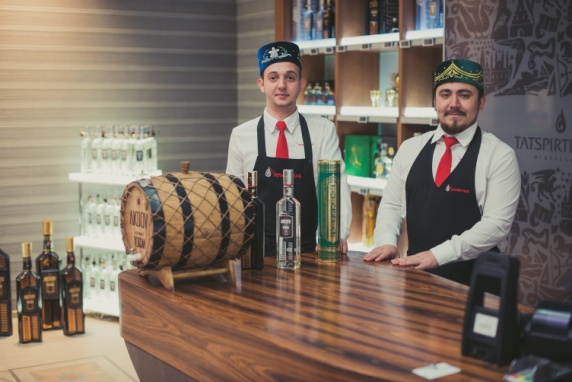 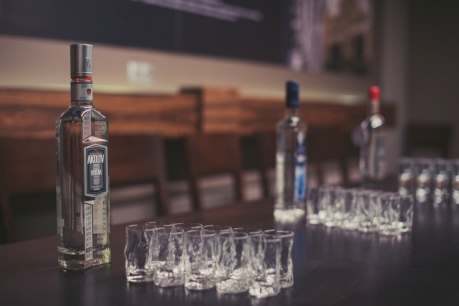 2 деньПешеходная экскурсия в Казанский Кремль
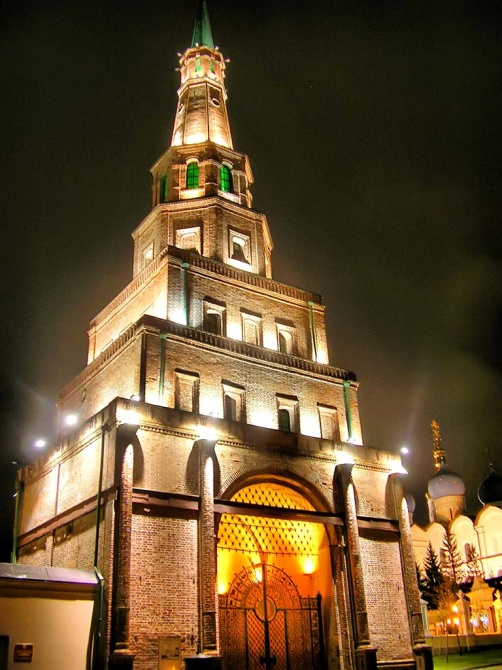 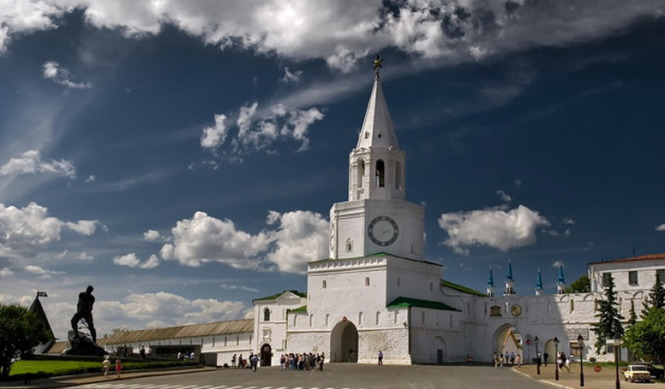 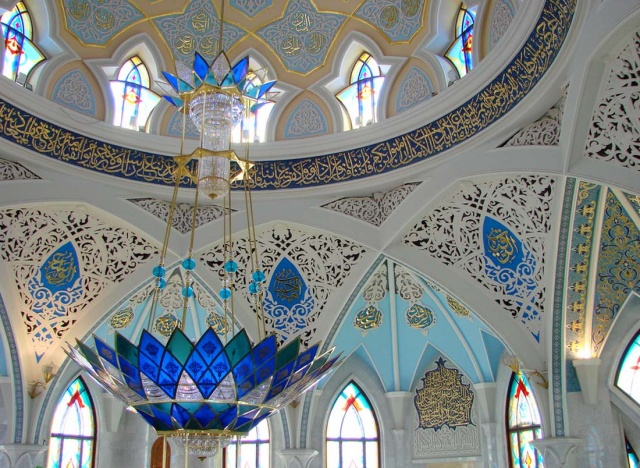 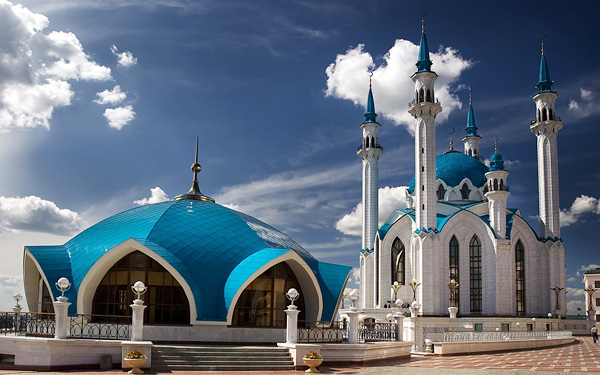 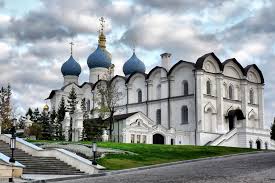 Пешеходная - автобусная экскурсия по Старо – татарской слободе
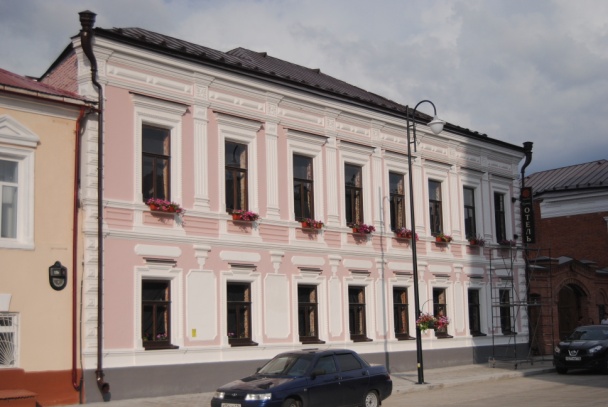 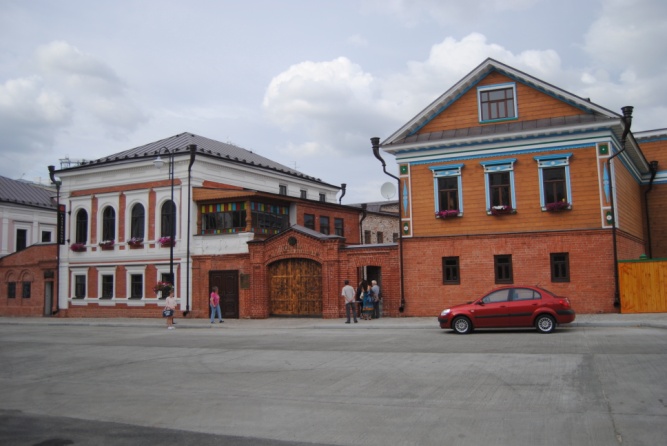 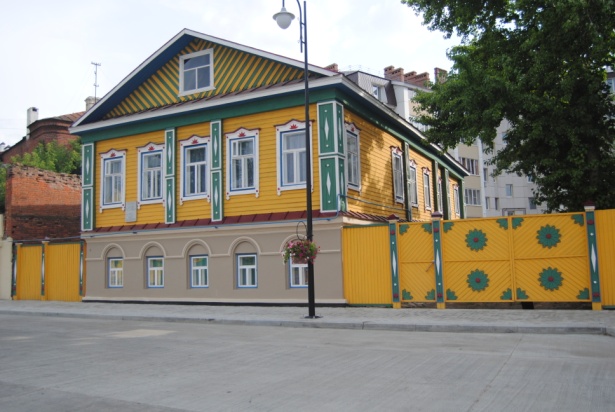 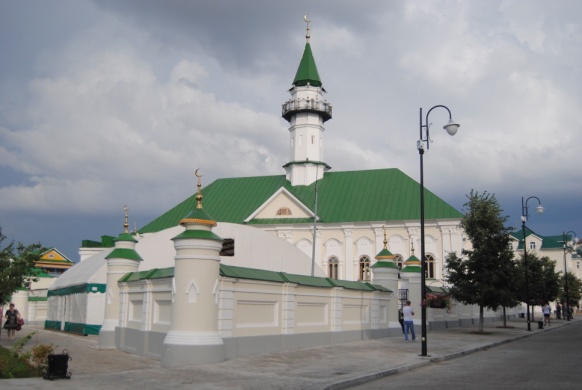 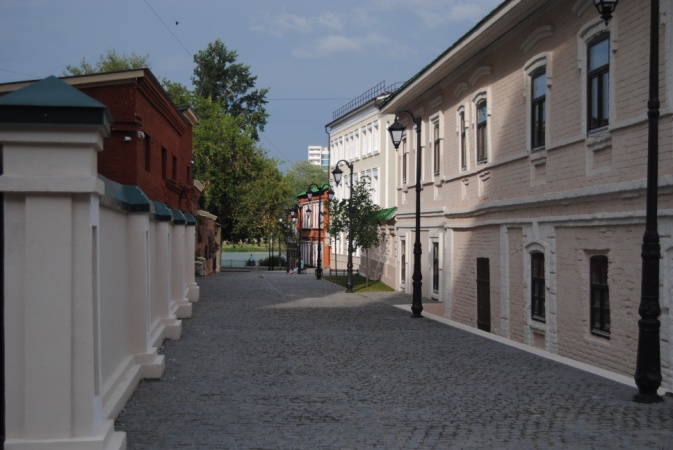 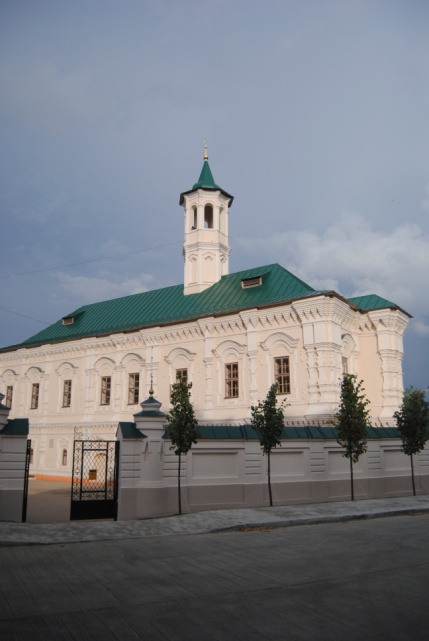 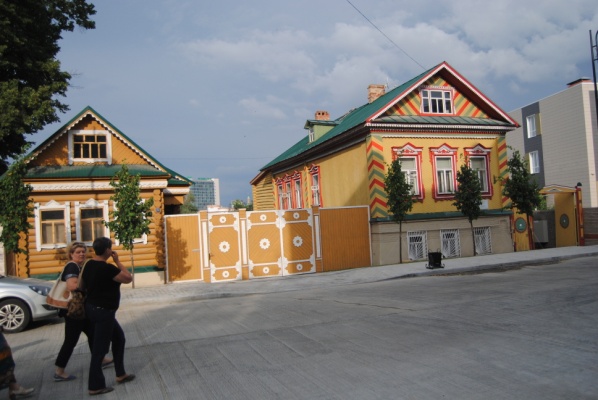 Посещение национального магазина «Бахетле», покупка сувениров и подарков.Отъезд туристов.
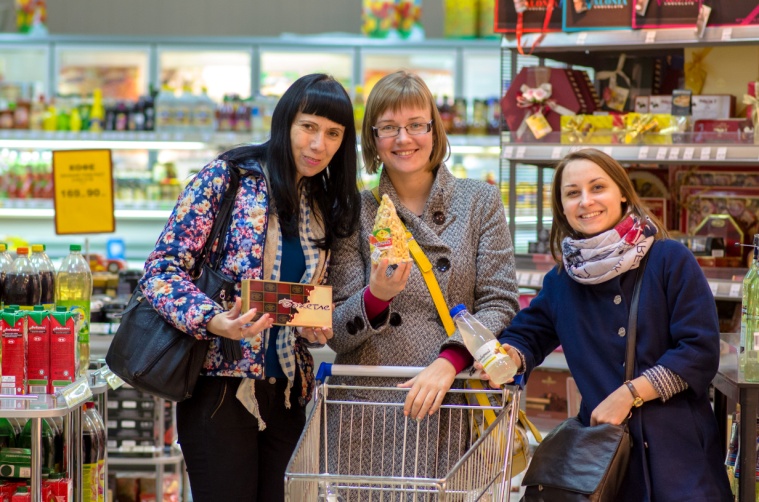 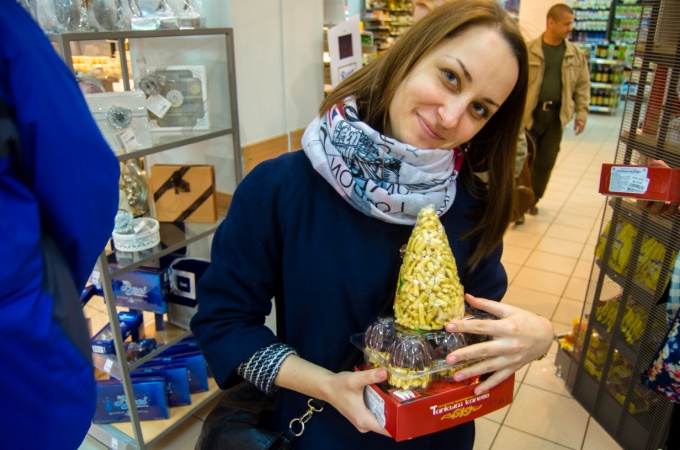 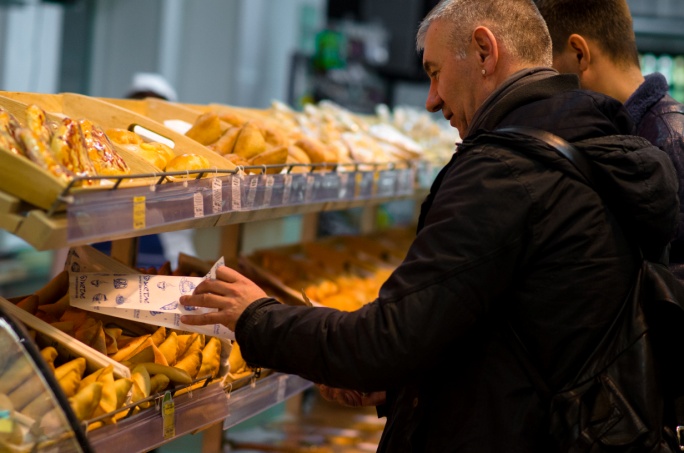 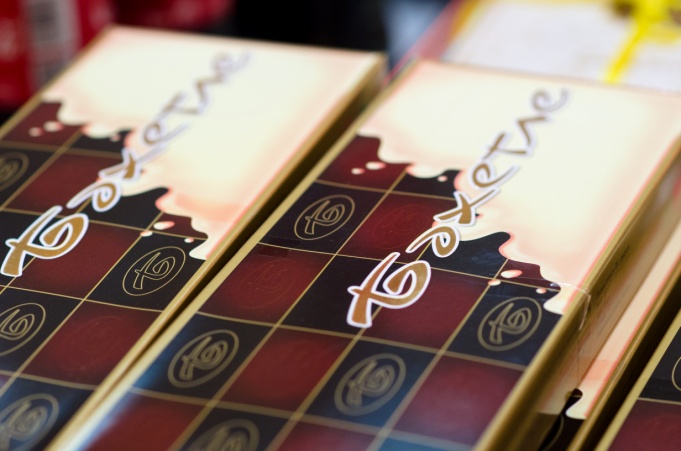 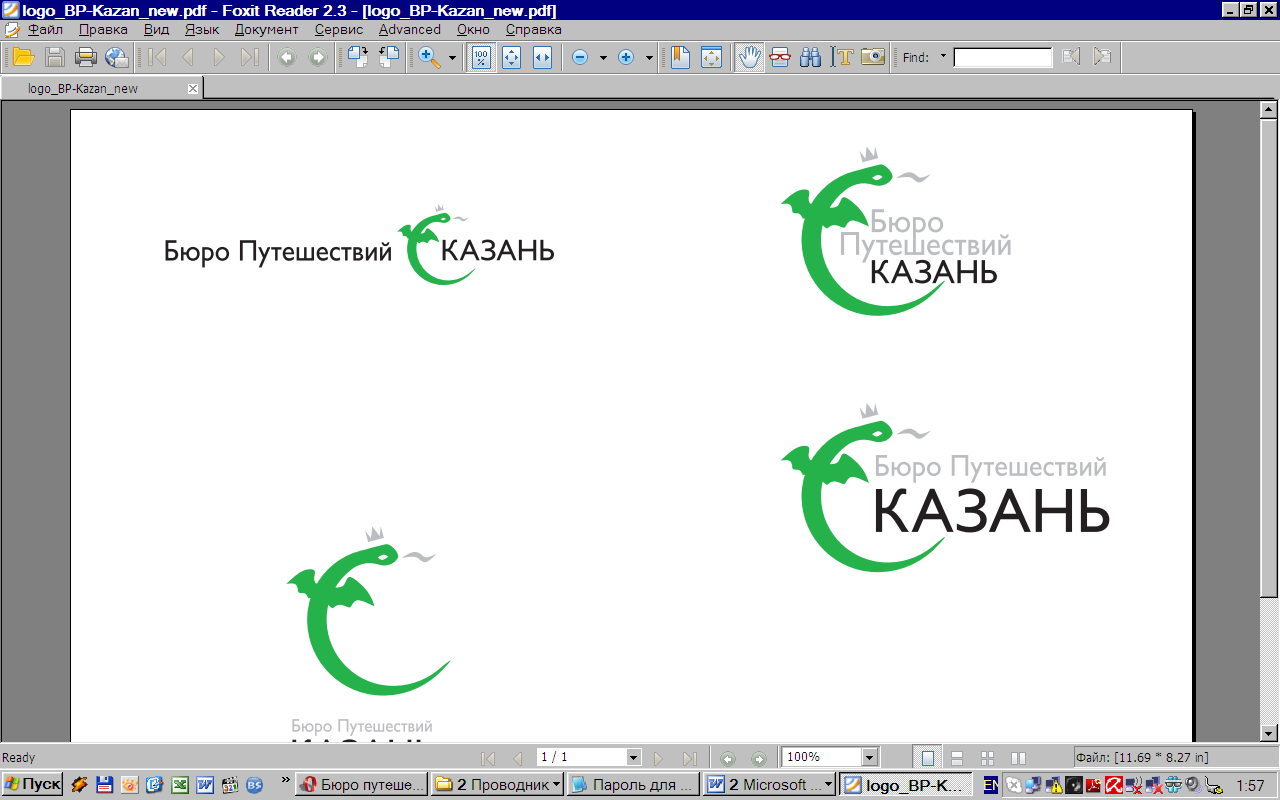 По Казани купецкой - кабацкойАвторский коллектив турфирмы ООО «Алена»